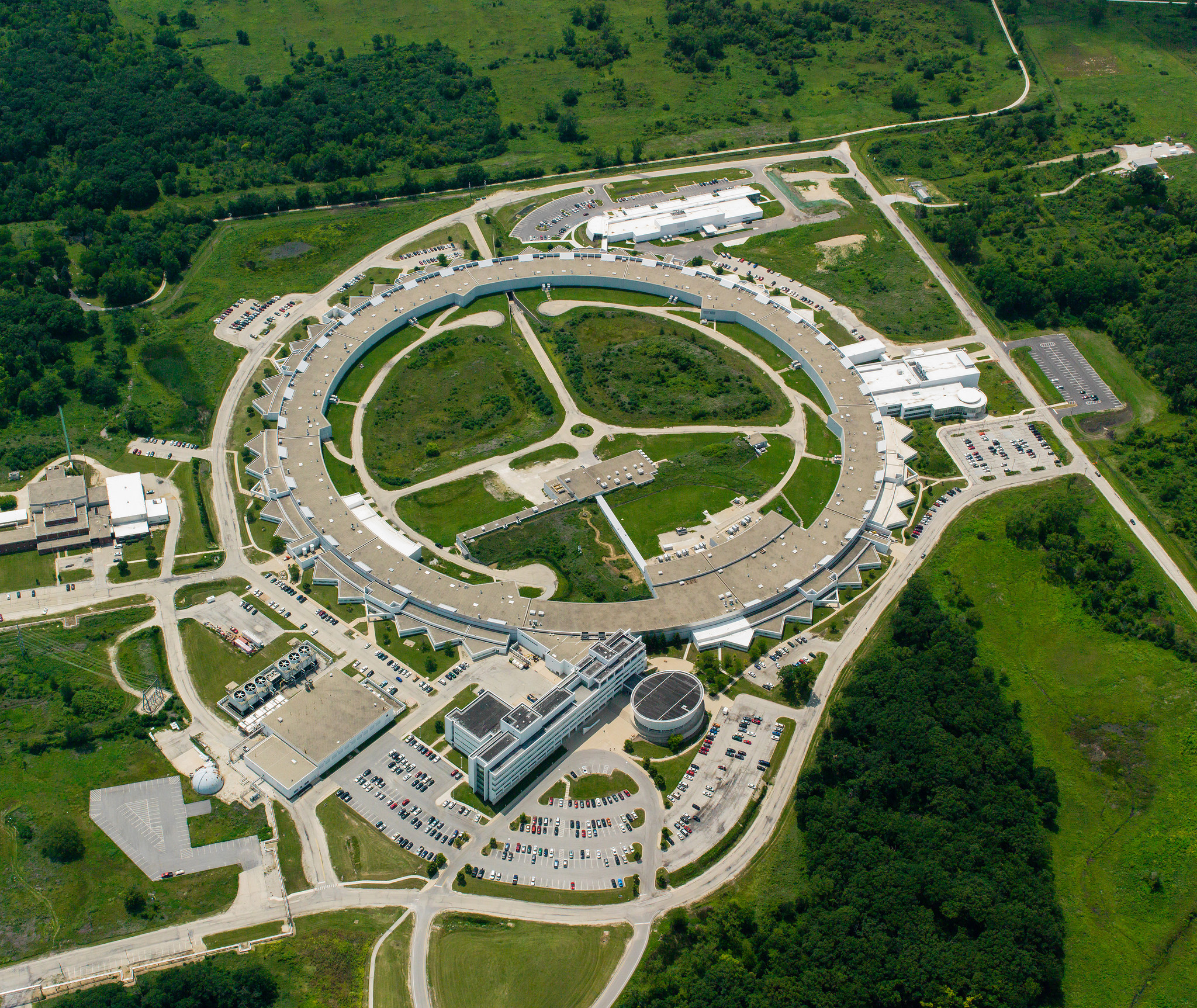 Writing a specific aimspage
January 9, 2021
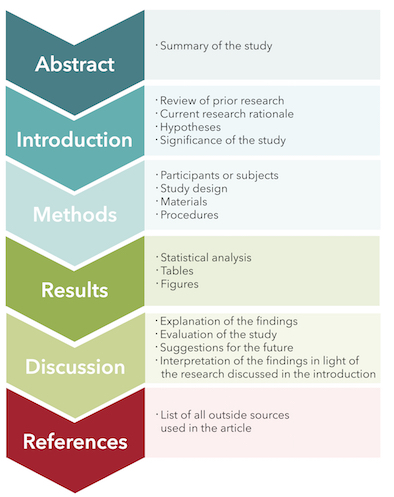 Scientific Article Format
ORDER
Abstract
Introduction
Skim Methods/Results
Discussion
Read Methods/Results
[Speaker Notes: Rely on mentors previously in program to explain expectations]
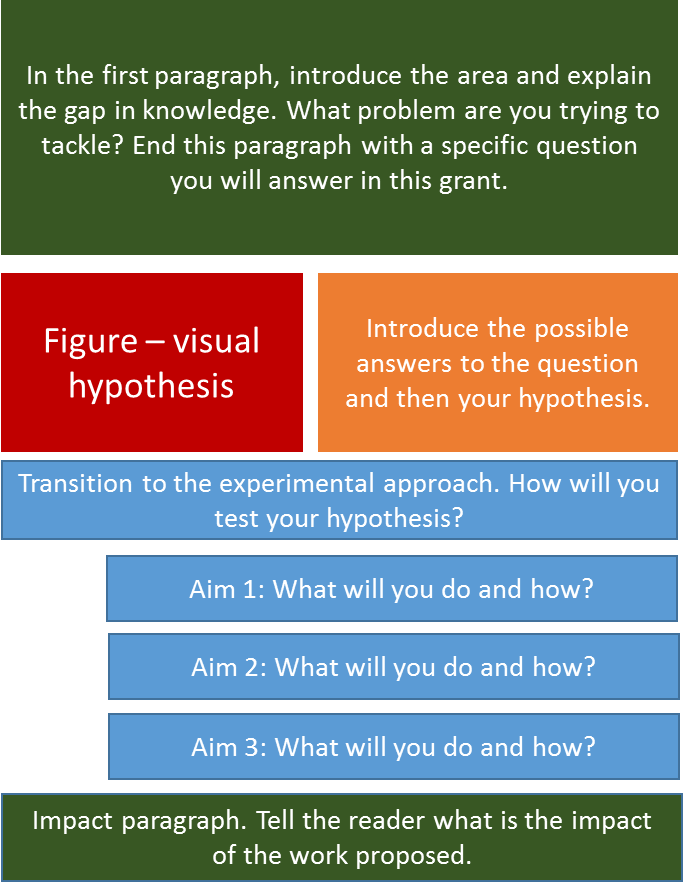 3
Why start with a specific aims page
A specific aims page is THE MOST CRITICAL part of any scientific project. It is a combination of persuasive writing and science married together in one page. A specific aims page does the following:

Demonstrates a problem, a gap in current knowledge, and suggests a solution
Aims that work toward a defended solution and reveal the impact of the proposal on the problem, the field, and future research
Creates easily understood rationale and methodology in laymen’s terms
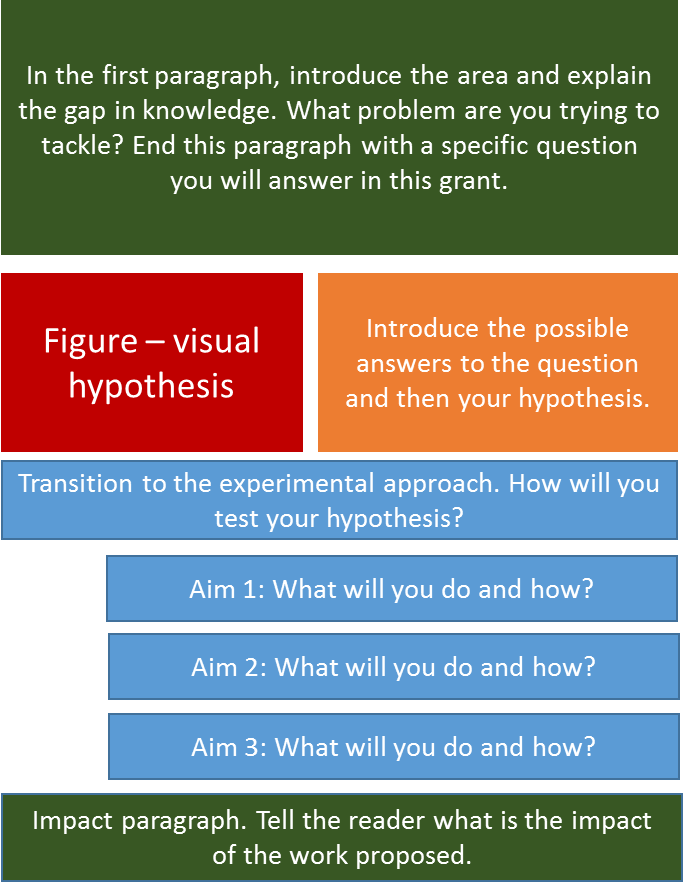 4